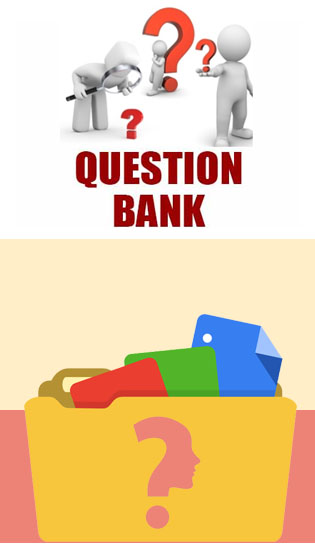 بنك الأسئلة
هذا العرض لدواعي التعرف على بعض نوعية اسئلة استاذة المقرر. فهو إذن: لا يمثل كل نوعية الاسئلة + لن تأتي اسئلة بنفس الصيغة.
صح أم خطأ
لو اختصرنا مفهوم الدستور، يمكننا القول بأن الدستور هو «القانون الذي يحكم الدولة».
صح أم خطأ
لو اختصرنا مفهوم الدستور، يمكننا القول بأن الدستور هو «القانون الذي يحكم الدولة داخليًا».
صح أم خطأ
تاريخيَا، نستطيع القول بأن فكرة الدساتير بدأت بمطالبة المواطنين بحقوقهم.
اختاري الاجابة الصحيحة
أقدم دستور موجود وقائم الى الآن هو دستور:
بريطانيا
فرنسا
أمريكا
اختاري الاجابة الصحيحة:
تعريف القانون الدستوري لديهم بأنه «مجموعة القواعد القانونية الواردة في وثيقة الدستور فقط»

الاتجاه الموضوعي.
الاتجاه الشكلي.
اختاري الاجابة الصحيحة:
يعطي القاعدة القانونية مكانة دستورية حتى لو كانت مجرد عرف أو قانون عادي.

الاتجاه الموضوعي.
الاتجاه الشكلي.
صح أم خطأ مع تصحيح الخطأ او تعليل الصح:
الموضوعات الدستورية التي ذكرناها في تعريف القانون الدستوري (شكل الدولة ونظام الحكم....الخ). هي الموضوعات التي يجب أن تتناولها كل دساتير الدول كحد أدنى على الأقل.
أكملي
تتكون الشخصية القانونية للدولة (في القانون الداخلي) اذا اكتملت الأركان التالية:
....................................................................
صح أم خطأ مع تصحيح الخطأ او تعليل الصح:
الاعتراف ركن أساسي ينشئ الشخصية القانونية للدولة.
سلطنة بروناي تعتبر دولة:
ملكية
جمهورية
جميع ما سبق
لا شيء مما سبق
بريطانيا تعتبر دولة:
ملكية
جمهورية
جميع ما سبق
لا شيء مما سبق
اختاري العبارة الأصح:«اتخذت معظم الملكيات الدستورية المعاصرة الشكل البرلماني» معنى ذلك:
الدول الملكية في العصر الحالي تتبع النظام البرلماني.
يوجد في العصر الحالي دول ملكية تتبع النظام البرلماني ودول ملكية لا تتبع النظام البرلماني.
في العصر الحالي أغلب الدول التي يكون حكمها بالتوارث تتبع النظام البرلماني من حيث الفصل بين السلطات.
«الملكيات الدستورية» هي الدول التي يكون حكمها بالتوارث وتتبع النظام البرلماني من حيث الفصل بين السلطات.
اختاري. المعنى الأدق للديموقراطية هو:
حكم الشعب بالشعب
حكم أغلب الشعب للشعب
جميع ما سبق
لا شيء مما سبق